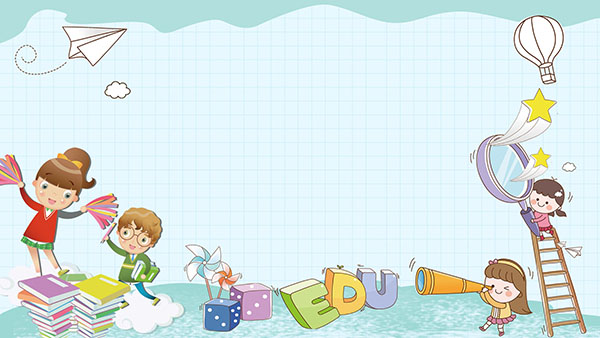 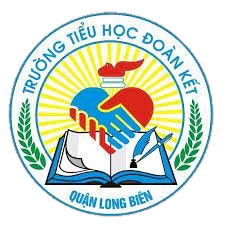 Trường Tiểu học Đoàn Kết
CHÀO MỪNG QUÝ THẦY CÔ
 CÙNG CÁC EM HỌC SINH
ĐẾN VỚI TIẾT HỌC VẦN
Lớp 1A1

Giáo viên: Nguyễn Thu Thảo
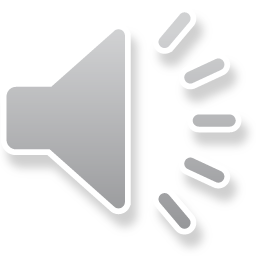 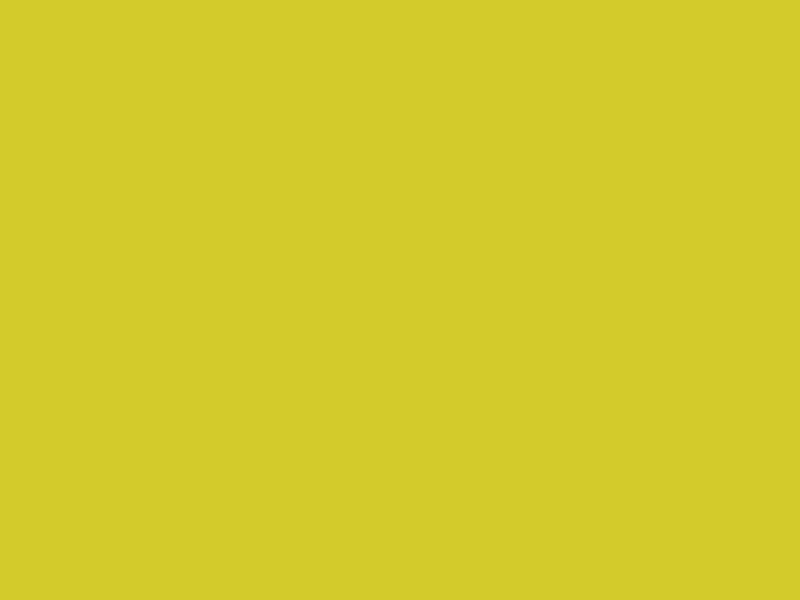 MỤC TIÊU TIẾT HỌC
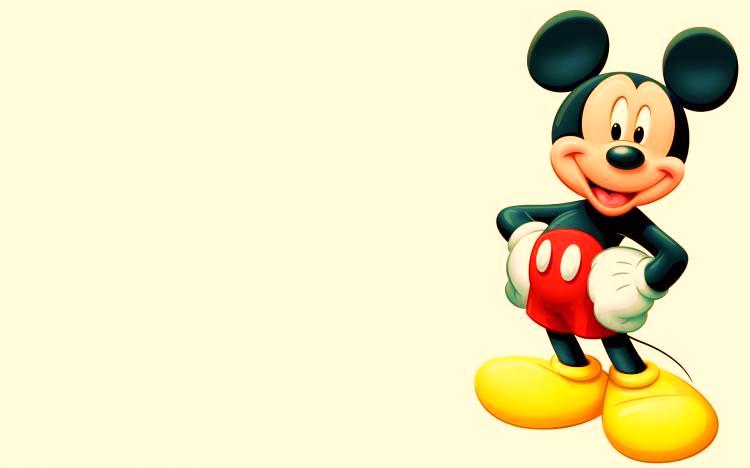 Sau tiết học, học sinh thực hiện được:
1. Nhận biết âm và chữ gh; đánh vần đúng, đọc đúng tiếng có gh.
2. Nhìn chữ, tìm đúng tiếng có g, gh.
3. Nắm được quy tắc chính tả: gh + e, ê, i / g + a, o, ô, ơ,...
4. Đọc đúng bài Tập đọc Ghế.
5. Viết đúng các chữ gh, tiếng ghế gỗ; chữ số: 6, 7 trên bảng con.
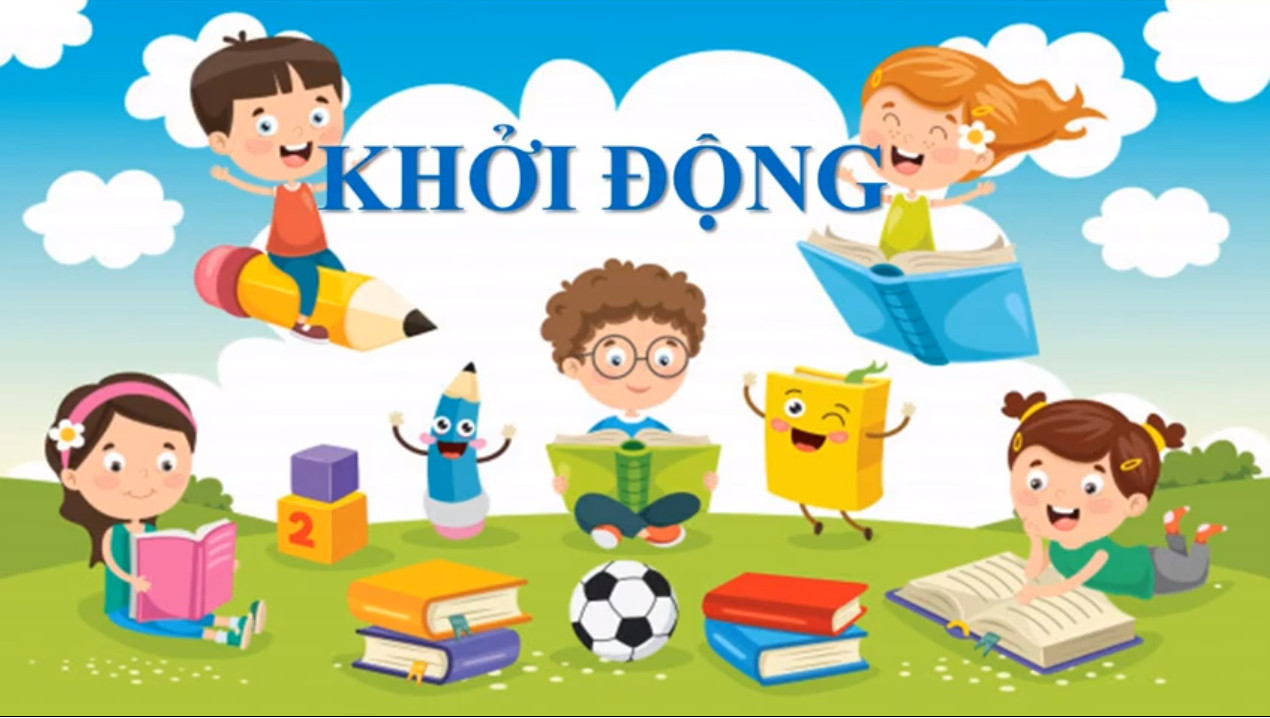 BÐ cã ®Üa lª
Ở hå cã c¸ cê
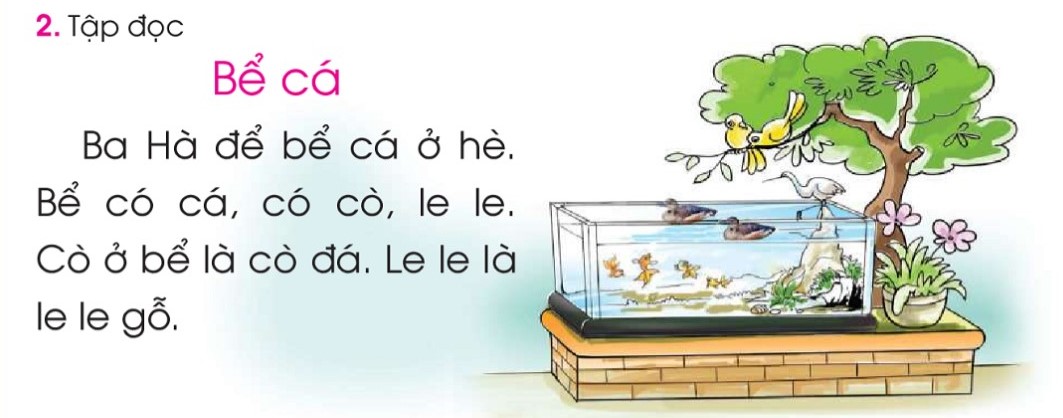 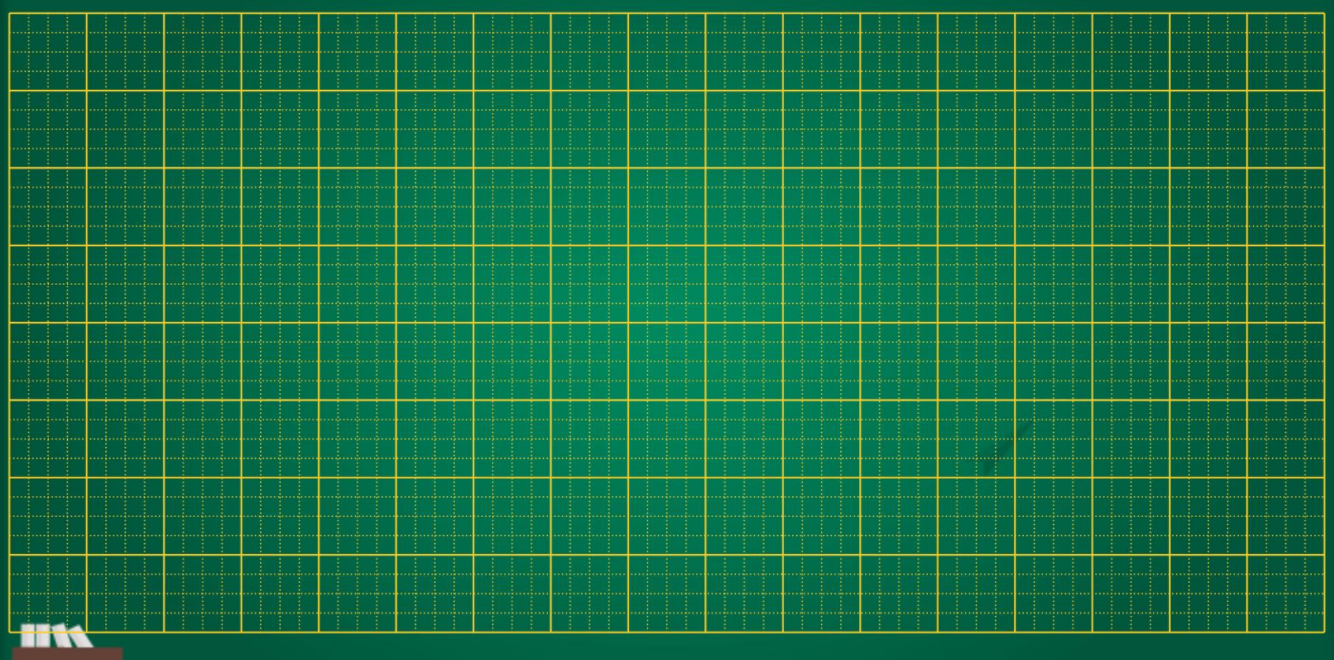 Thứ     ngày    tháng     năm 2021
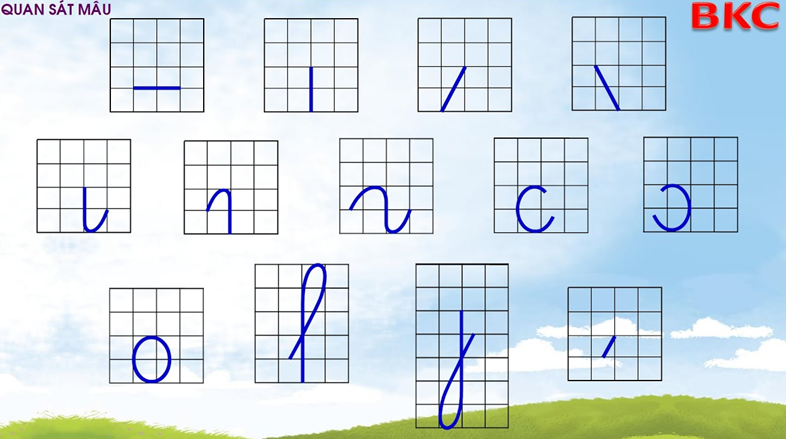 Học vần
Bài 16:
gh
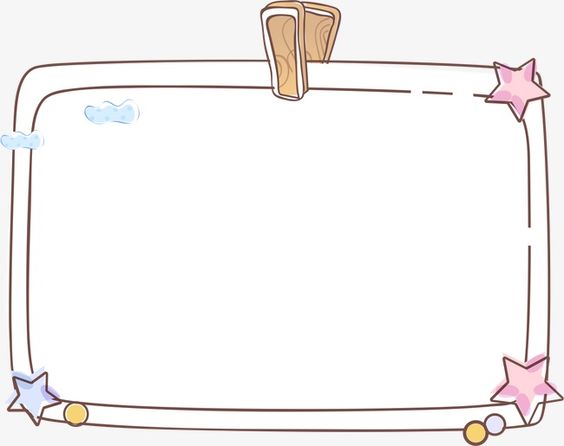 g
h
g
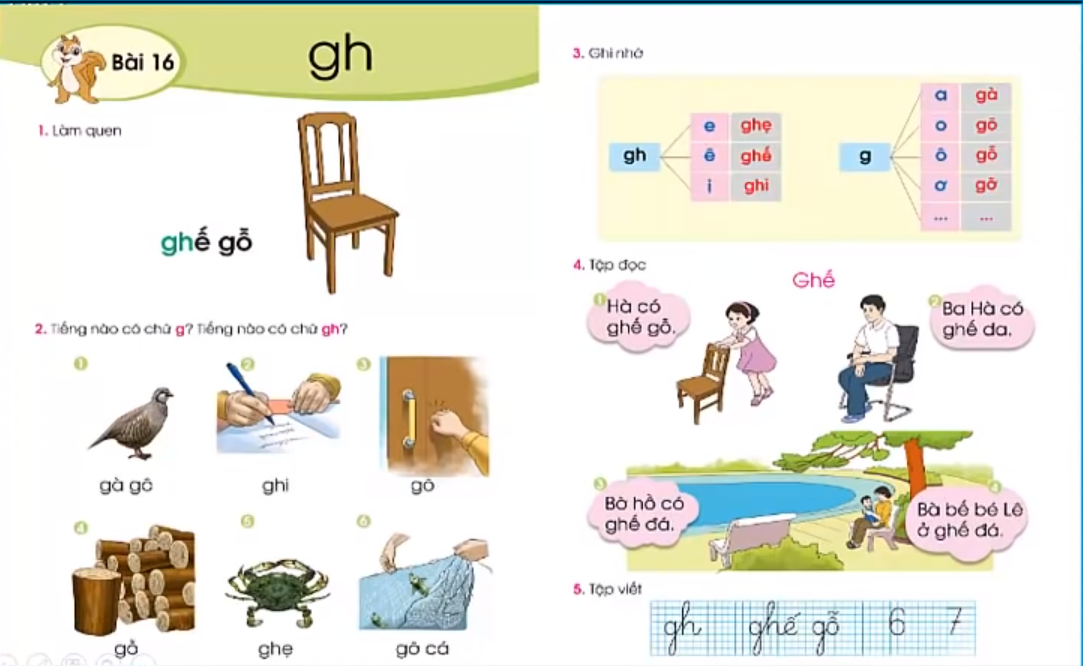 1. Lµm quen
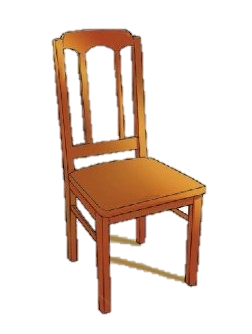 ghÕ gç
ghÕ
gç
ghÕ gç
ghÕ gç
Gh
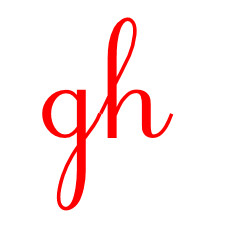 gh
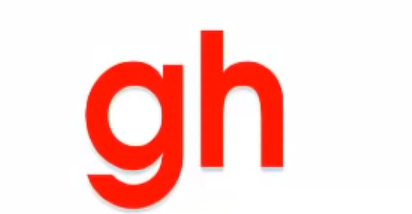 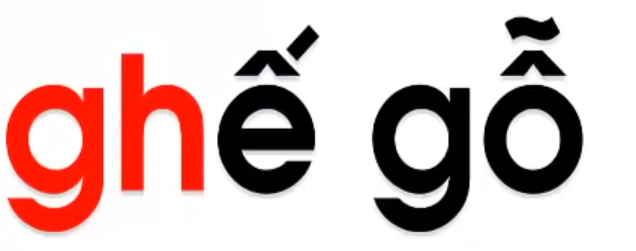 2. Nèi g víi tiÕng cã g . 
    Nèi gh víi tiÕng cã  gh
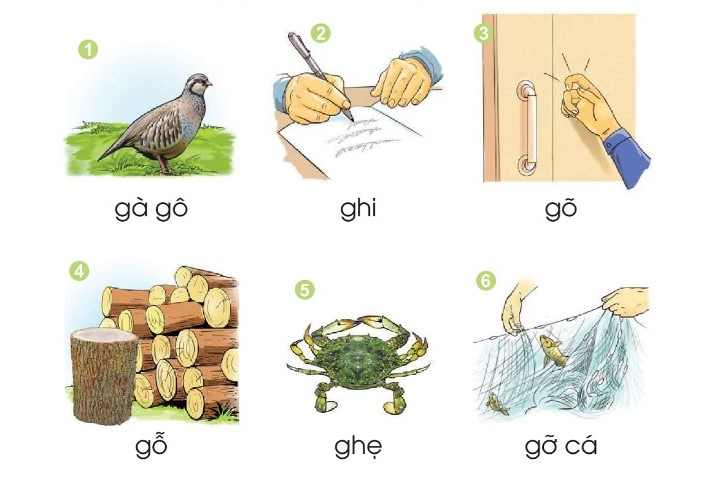 [Speaker Notes: Sau khi xuất hiện hiệu ứng chú thích tranh, giáo viên nhấn vào từng tiếng để học sinh đọc to tiếng có âm g và tiếng có âm h. Muốn đọc lại tiếng nào nhấn vào tiếng đó]
2. Nèi g víi tiÕng cã g . 
    Nèi gh víi tiÕng cã  gh
1
2
gµ g«
ghi
g
3
4
gâ
gç
gh
5
6
ghÑ
M:
gì c¸
[Speaker Notes: Sau khi xuất hiện hiệu ứng chú thích tranh, giáo viên nhấn vào từng tiếng để học sinh đọc to tiếng có âm g và tiếng có âm h. Muốn đọc lại tiếng nào nhấn vào tiếng đó]
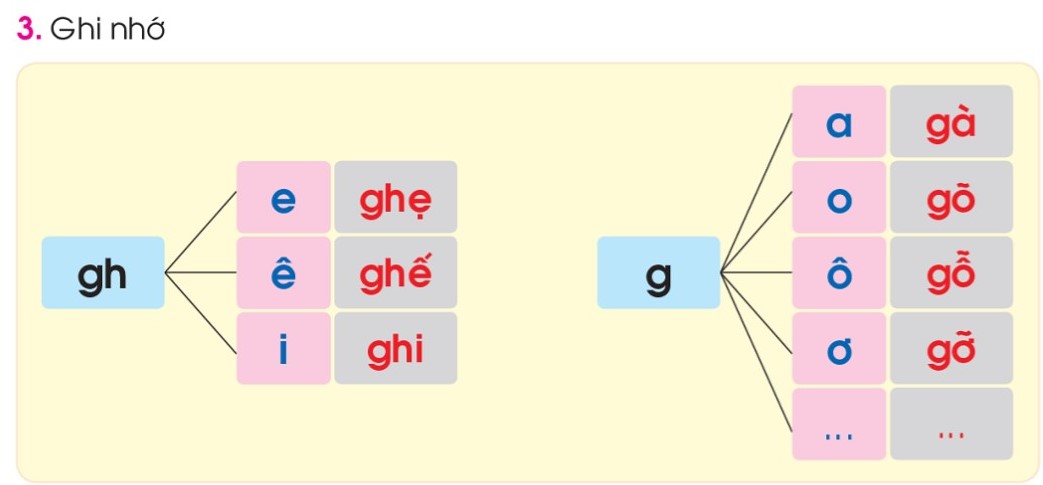 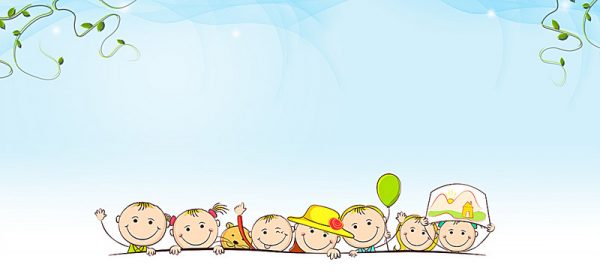 Nghỉ giữa giờ
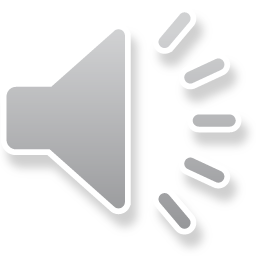 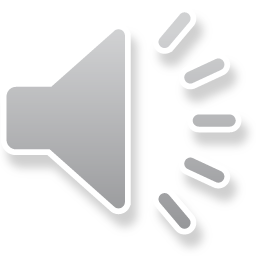 4. TËp ®äc                 GhÕ
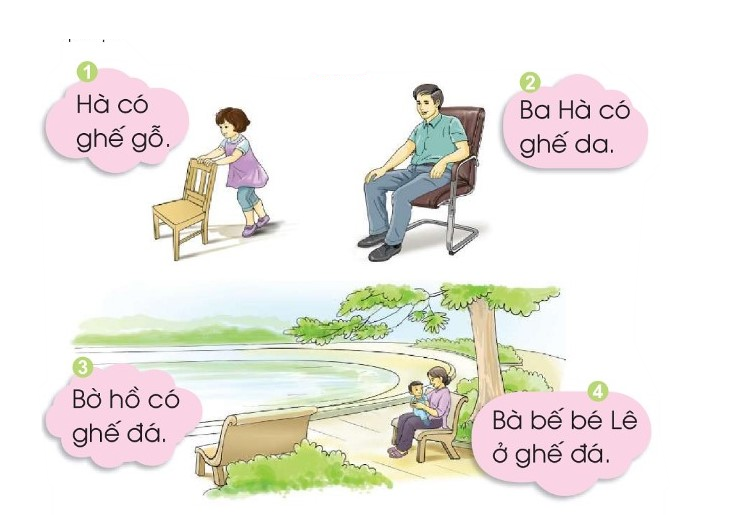 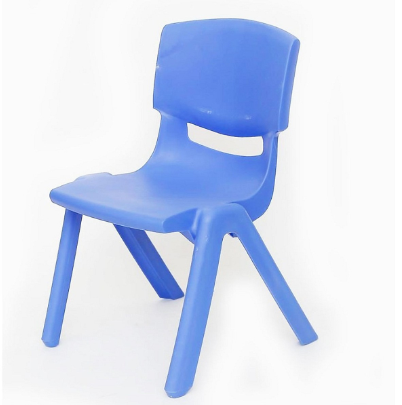 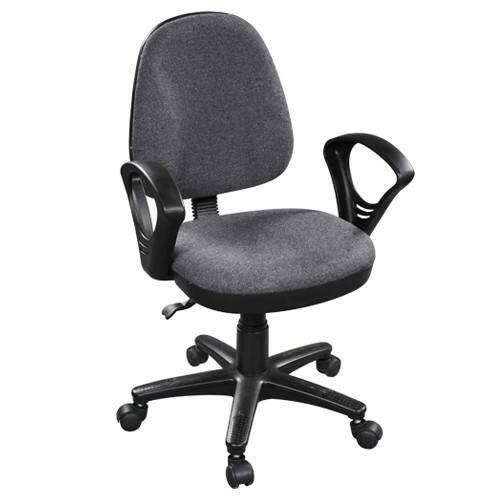 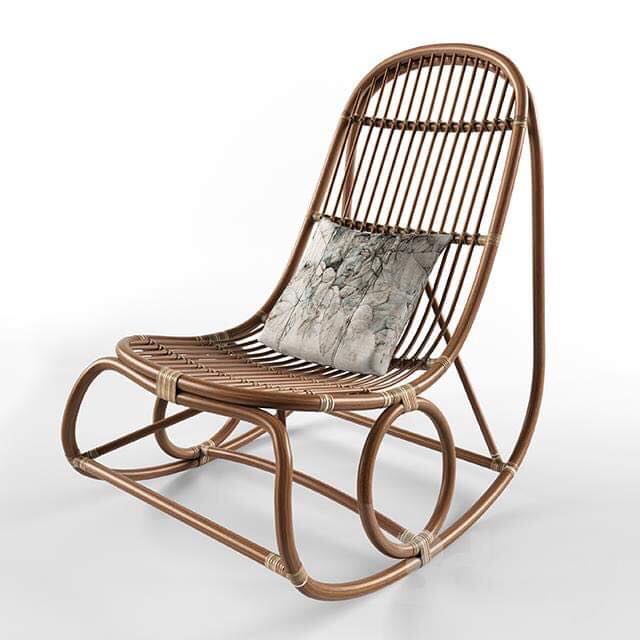 GhÕ nhùa
GhÕ xoay
GhÕ m©y tre
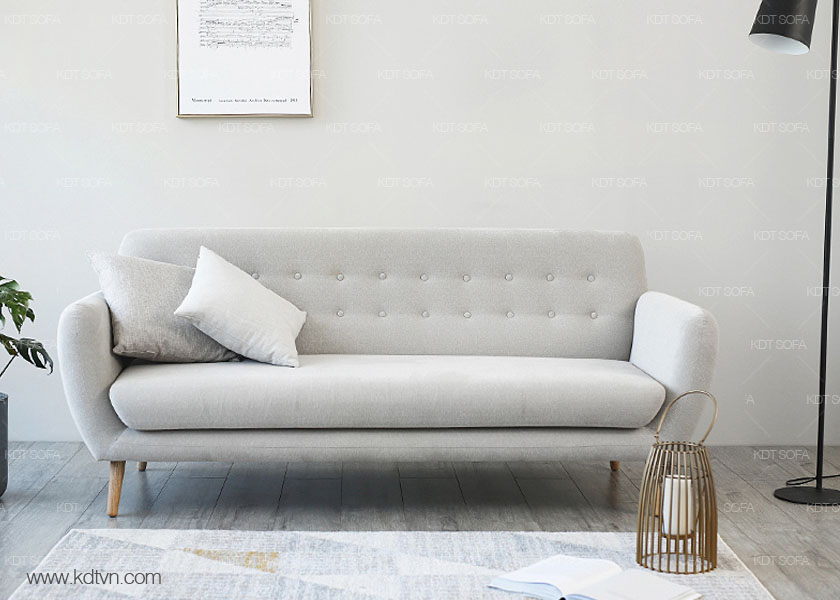 GhÕ sofa
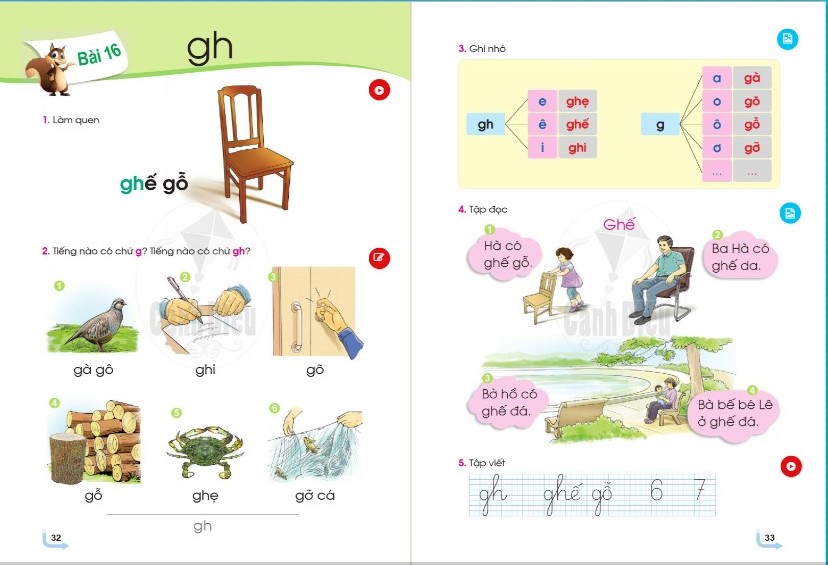 5. TËp viÕt
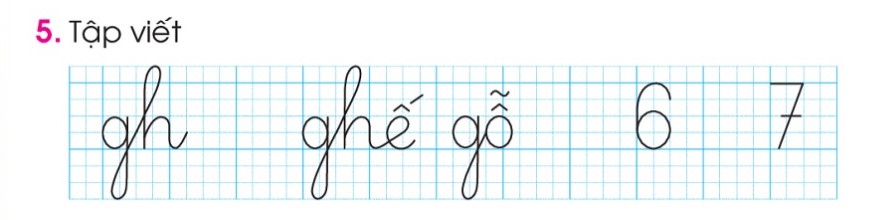 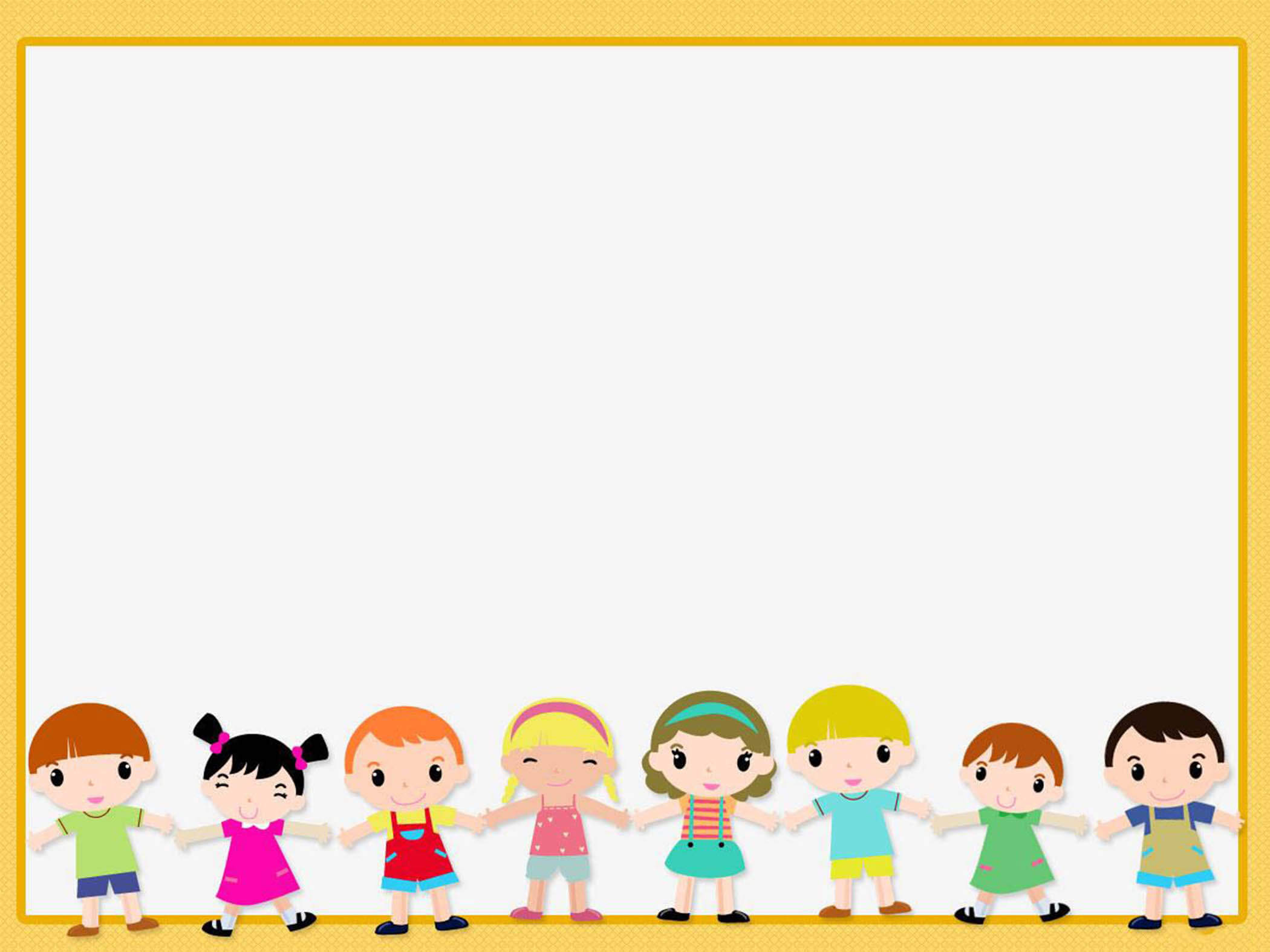 CỦNG CỐ - DẶN DÒ
Đọc bài 16: Gh (5 lần). Tìm thêm tiếng có chứa âm g và âm gh.
2. Chuẩn bị bài 17: gi - k.
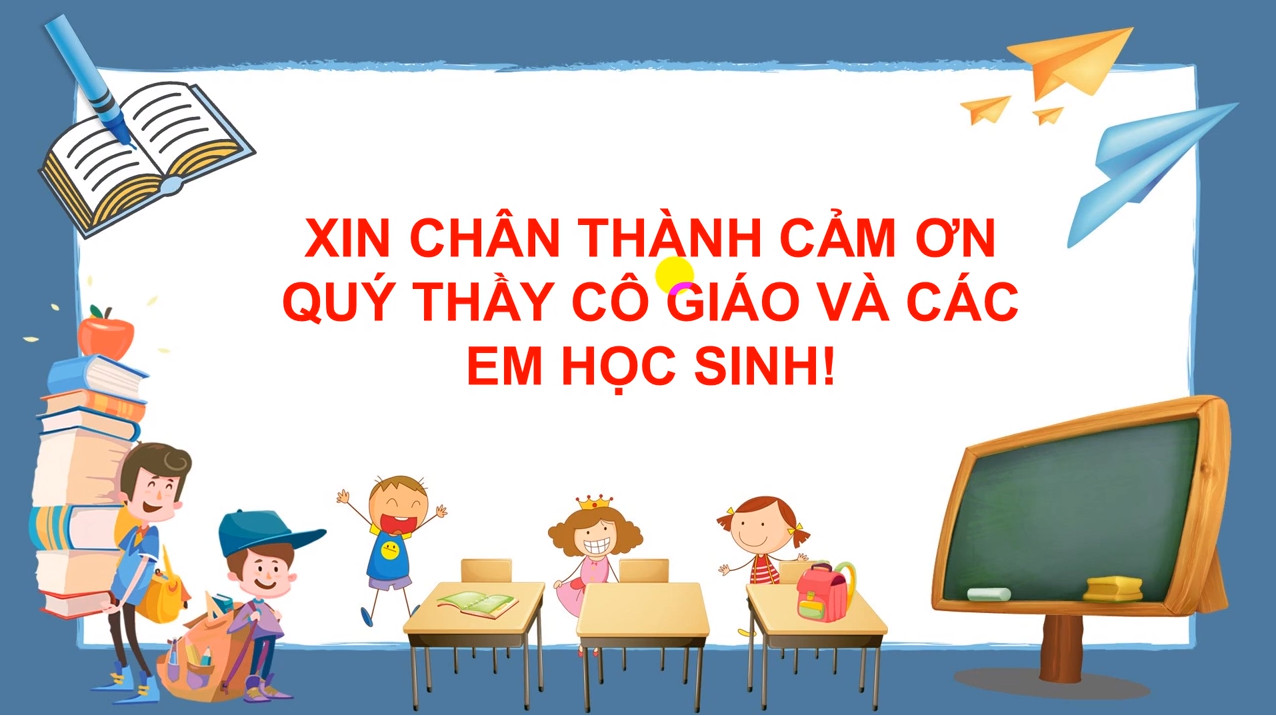